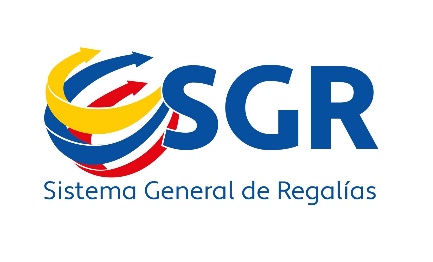 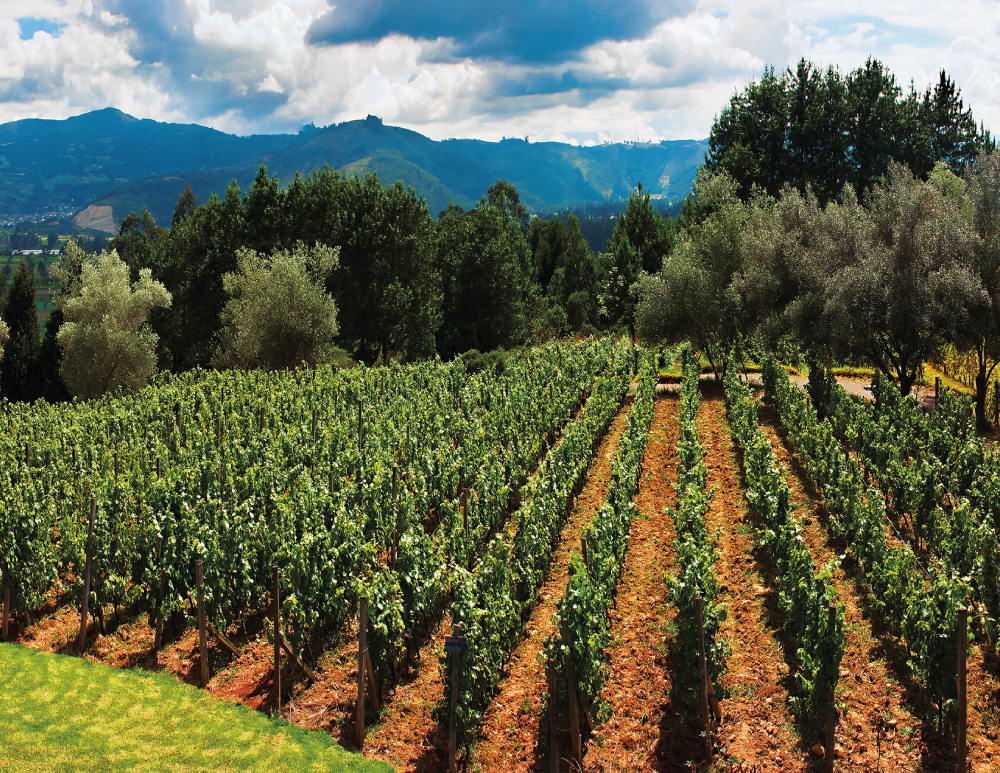 MEJORAS NORMATIVAS 
SISTEMA GENERAL DE REGALÍAS
Normativa - Leyes
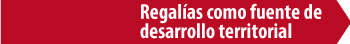 Ley 1530 de 2012
 “Por la cual se regula la organización y el funcionamiento del Sistema General de Regalías.”
“Elecciones para OCAD Reg, Dptal. Y CAR”
Art. 166 y 167
Ley 1753 de 2015
“Por la cual se expide el Plan Nacional de Desarrollo 2014-2018”
“Vehículo de Estructuración” Art 197
“Entidades financieras”
Art. 141
Acto Legislativo 05 del 18 de julio de 2011
“Pres. del Gob. Nacional a los OCAD”
Art. 196
“Redes Internas de gas”
Art. 211
“Proyectos de CTeI  ajustados a los PAED”
Art. 7
“Pago de tecnologías en salud no incluidas en el plan de beneficios”
Capitalización y saneamientos de las EPS
“Pago de deudas del reg. Subsidiado”
Ley 1797 de 2016
(Artículo 5)
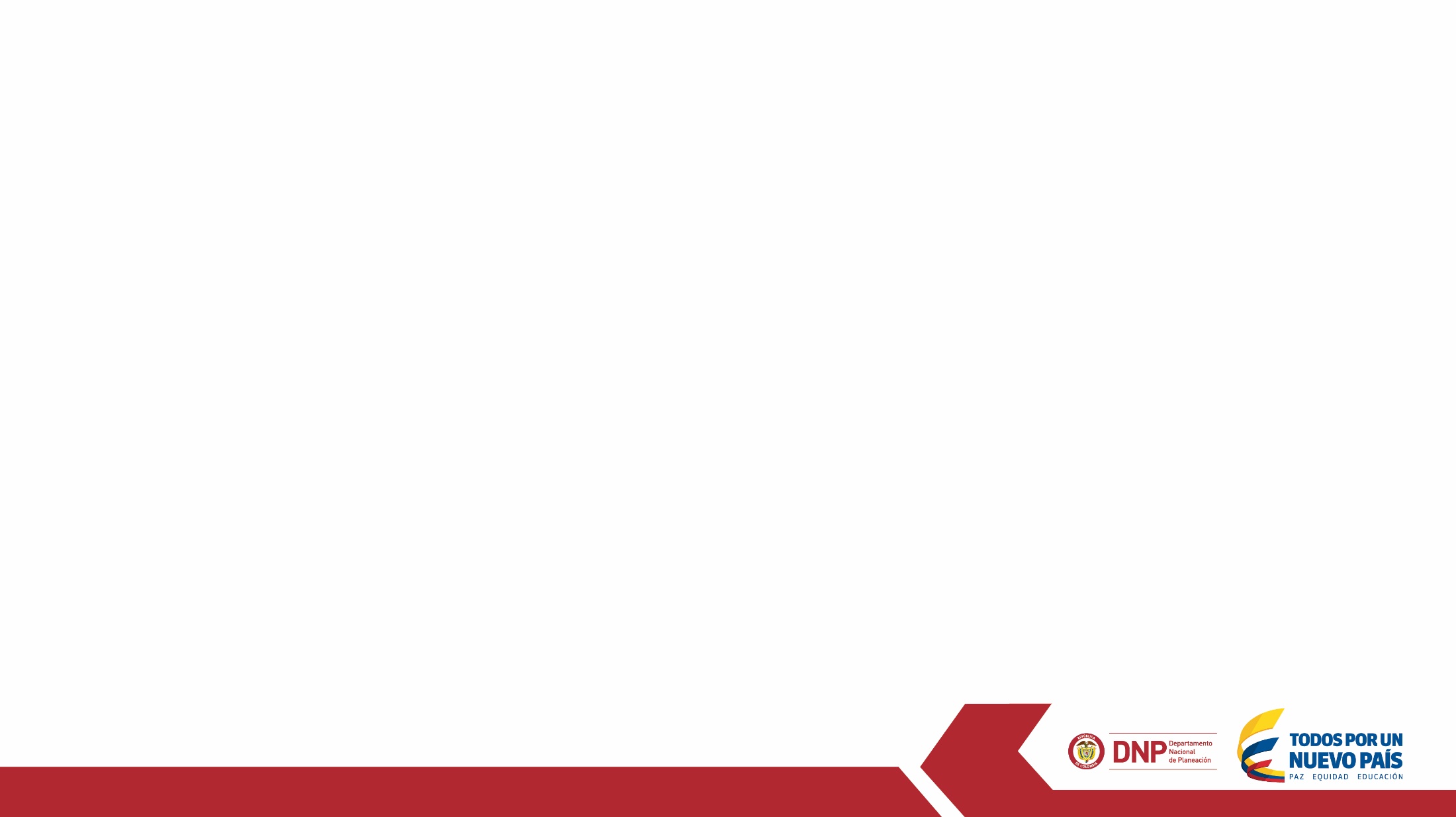 Normativa - Decretos
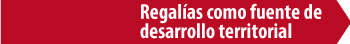 Decreto 1082 de 2015 
Reglamenta el sector administrativo de planeación nacional.

Título IV
Ad. DECRETO 1082
Decreto 173 de 2016 
Reglamenta los artículos 141-196-197 del PND.
Ad. DECRETO 1082
Decreto 1297 de 2016 
Giro y reintegro de los recursos del SGR
Ad. DECRETO 1082
Decreto 1515 de 2016 
Estimaciones para el plan de recursos
Decreto 2140 de 2016
Otorgamiento de subsidios de gas con recursos del SGR
Decreto 293 de 2017
Art. 11: Proyectos FCTeI ajustados a los PAED
Art. 12: DNP líder FCTeI
Decreto 2190 de 2016 
Presupuesto bienio 2017-2018
(DECRETO 343 DEL 1 DE MARZO DE 2017 “Por medio del cual se corrigen unos yerros en el Decreto 2190 de 2016”)
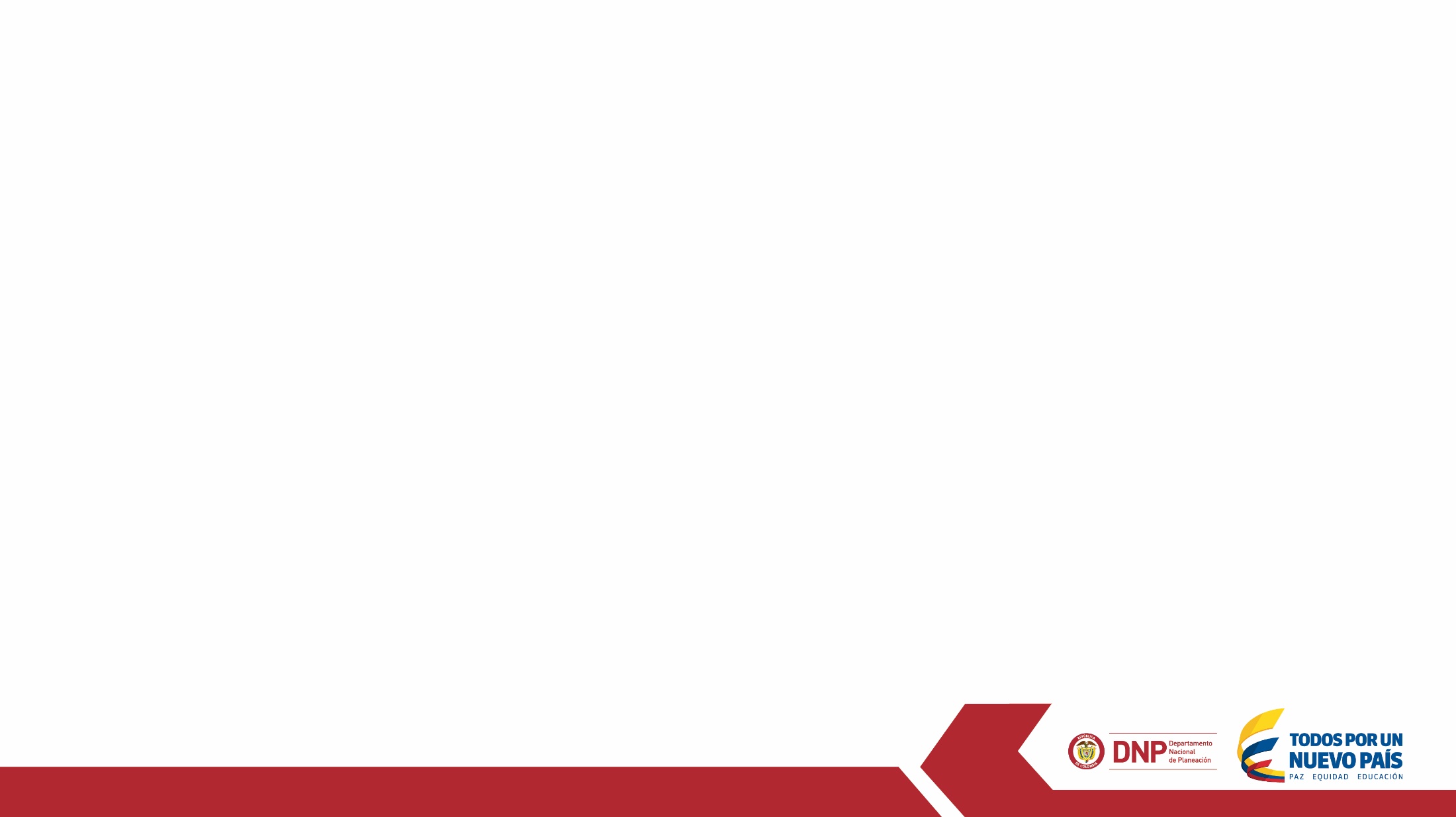 Normativa - Acuerdos Comisión Rectora
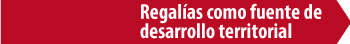 23 de 2014
condiciones, características, estándares, procedimientos y la metodología para el registro en MapaRegalías.
03 de 2012 
regionalización para efectos del funcionamiento del SGR.
05 de 2012
 lineamientos para la administración del porcentaje asignado para el funcionamiento del SGR.
de 2014 y 34 de 2015 
asignación de recursos del funcionamiento del SGR al Icetex.
30 de 2015
asignación recursos de funcionamiento del SGR del bienio 2015-2016 para el fortalecimiento de algunos ministerios y Coldeportes.
29 de 2015 
asignación recursos para financiar el "Programa Fortalecimiento de Capacidades en Estructuración de Proyectos a los entes Territoriales"
31 de 2015
establece los términos y las condiciones para la destinación del incentivo a la producción creado por el artículo 38 de la ley 1744 de 2014.
43 de 2016 
Reglamento interno de la CR.
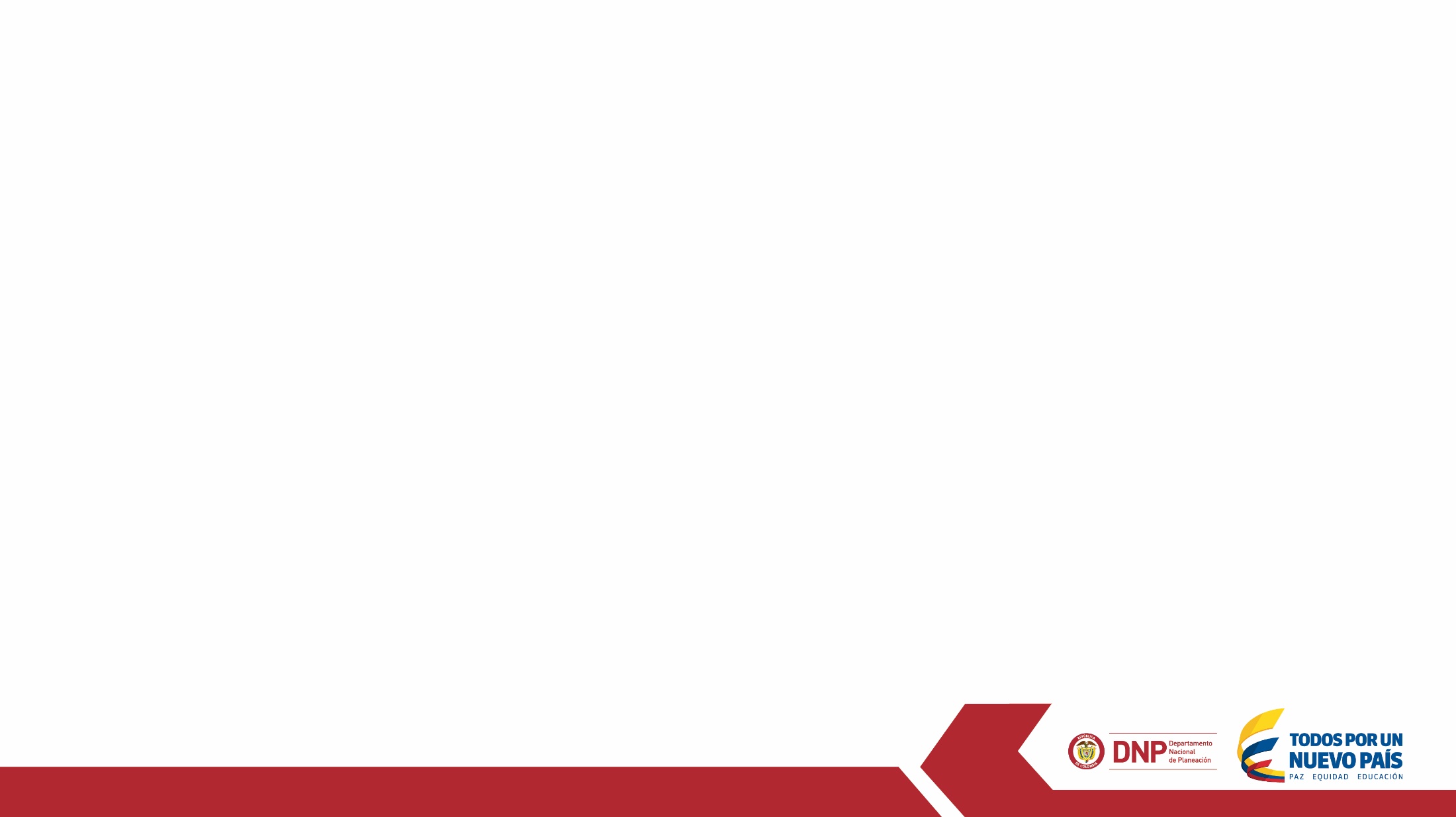 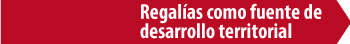 Normativa - Acuerdos Comisión Rectora
16 de 2013 y 28 de 2015 
política de inversión de recursos del FCTeI del SGR.
21  Y 26 de 2014 formatos para la elaboración de acuerdos y actas por parte de los OCAD
32 de 2015
Sistema de Evaluación por Puntajes (SEP)
33 de 2015 
Rendiición de cuentas
Funcionamiento de los OCAD y proyectos de inversión
36 de 2016
Reglamento interno OCAD
37 de 2016
Ajustes y liberaciones
38 de 2016
Requisitos viabilización de proyectos de inversión
39 de 2016 
Líneas programáticas indicativas
40 de 2016
 enfoque diferencial SGR.
42 de 2016
Modificación Anexo 13 Transporte del Acuerdo 38/16
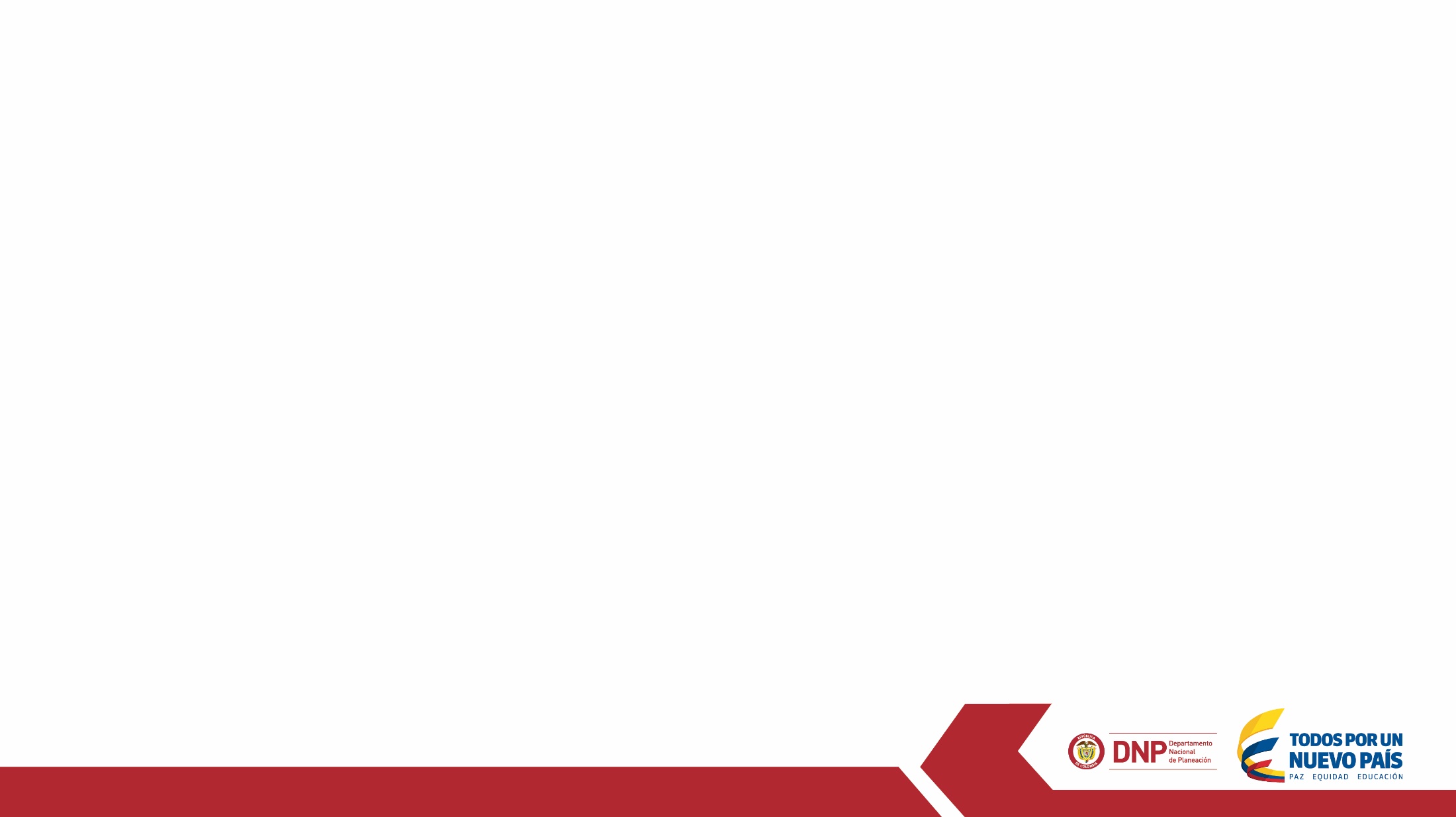 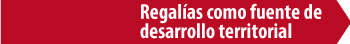 Normativa – Circulares 2016
15-4 
Autorización de vigencias futuras de ejecución de funcionamiento– Secretarías Técnicas de los OCAD
19-4
autorización vigencias futuras de ejecución – incentivo a la producción.
Circulares
13-4 
Manual para la emisión de pronunciamientos
09-4 
Orientaciones para las sesiones no presenciales de OCAD
001
Informe de ejecución financiera recursos de funcionamiento
03-4 
Elección de alcaldes y ejercicios de planeación subregional
002 
Implementación modulo de decisión sesión
21-8 
Orientaciones sesiones subregionales
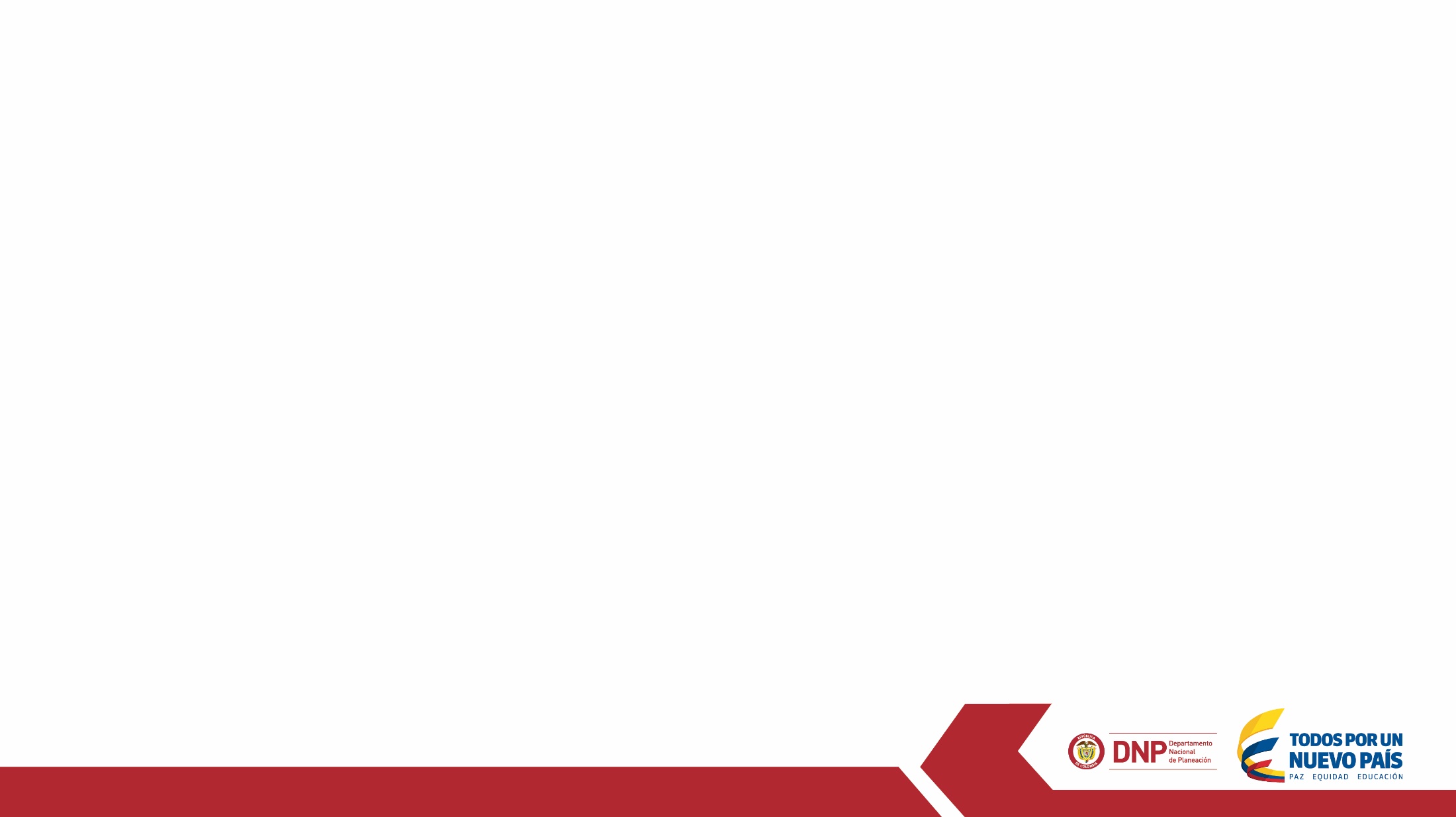 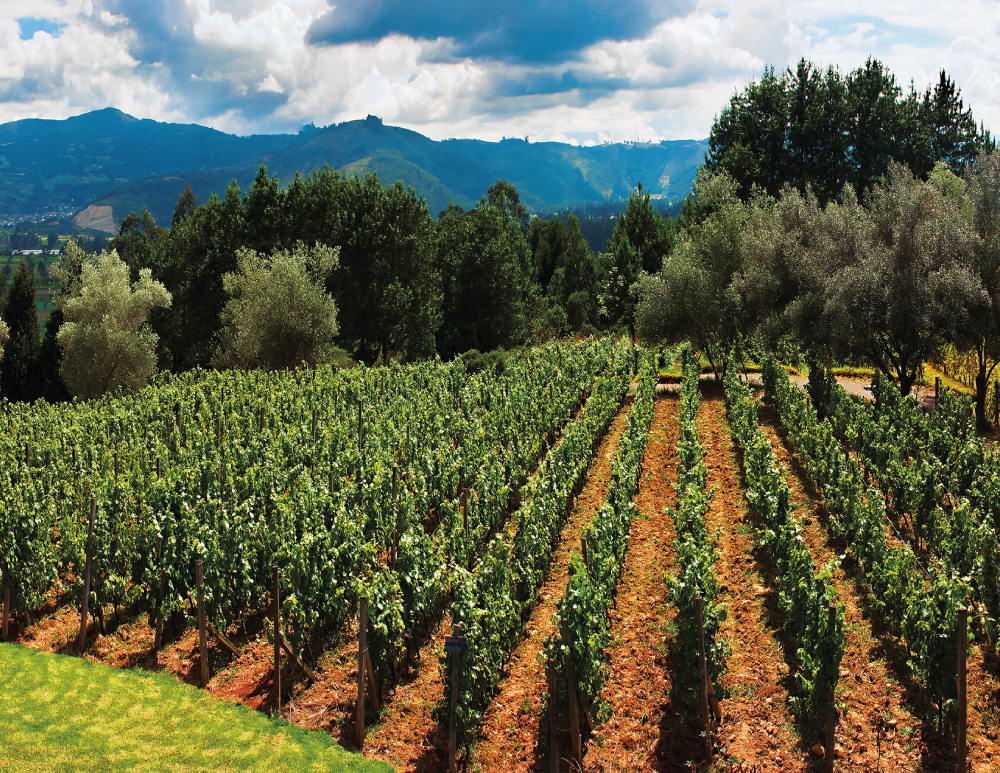 Decreto 2190 de 2016
Por el cual se decreta el Presupuesto del Sistema General de Regalías para el bienio del 1o de enero de 2017 al 31 diciembre de 2018
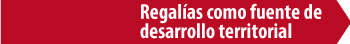 Decreto 2190 de 2016
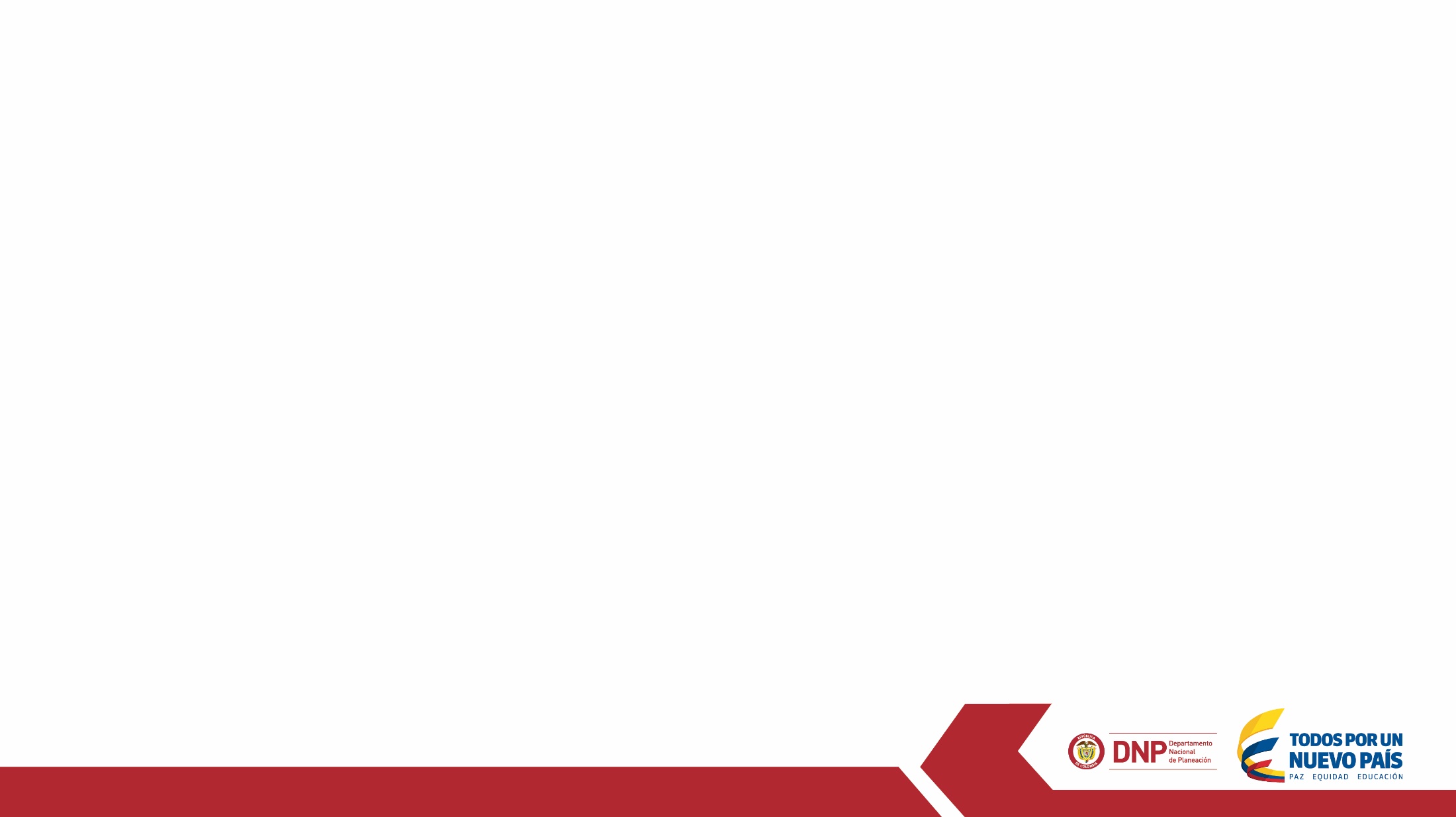 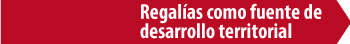 Decreto 2190 de 2016
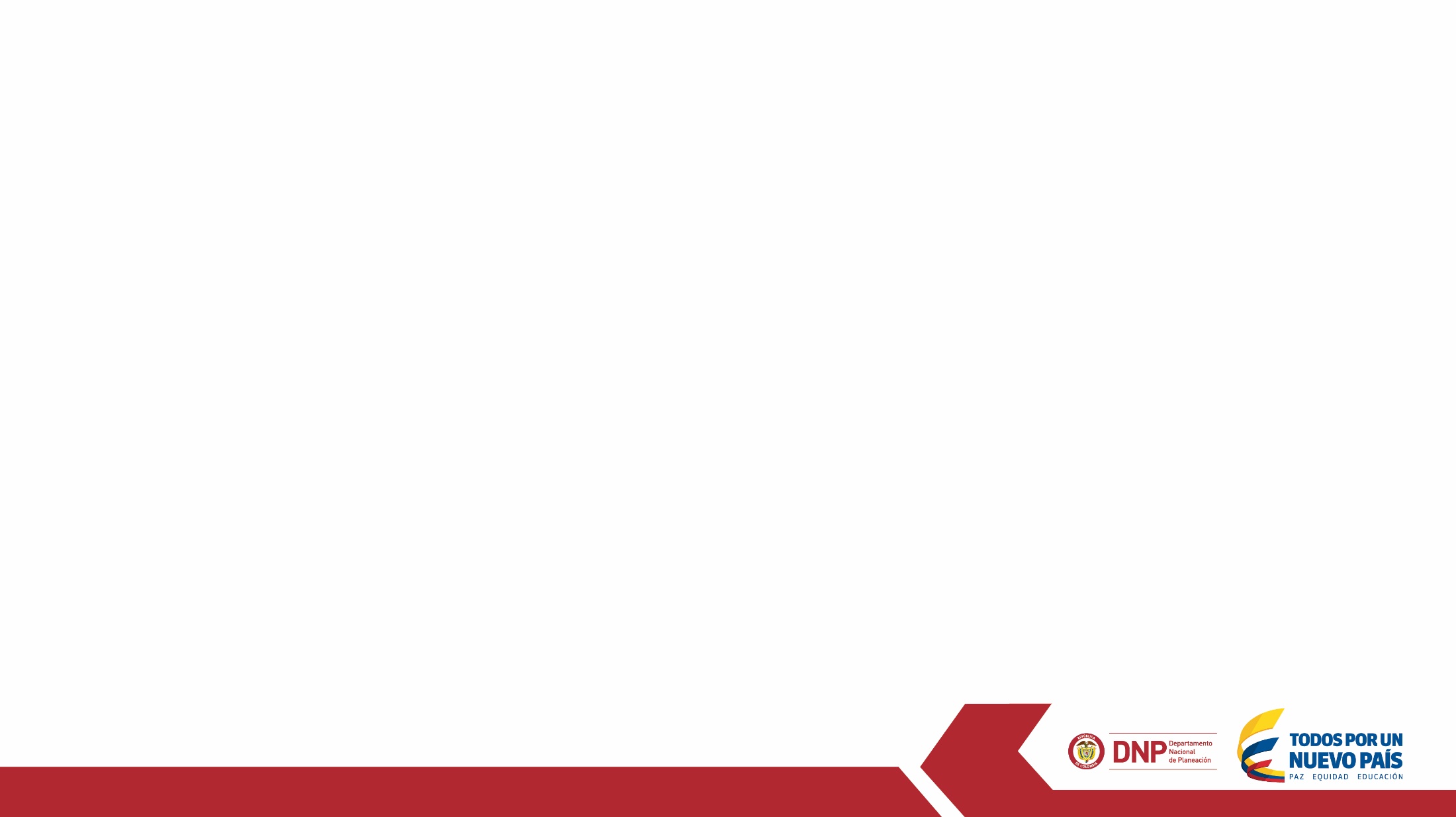 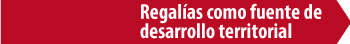 Decreto 2190 de 2016
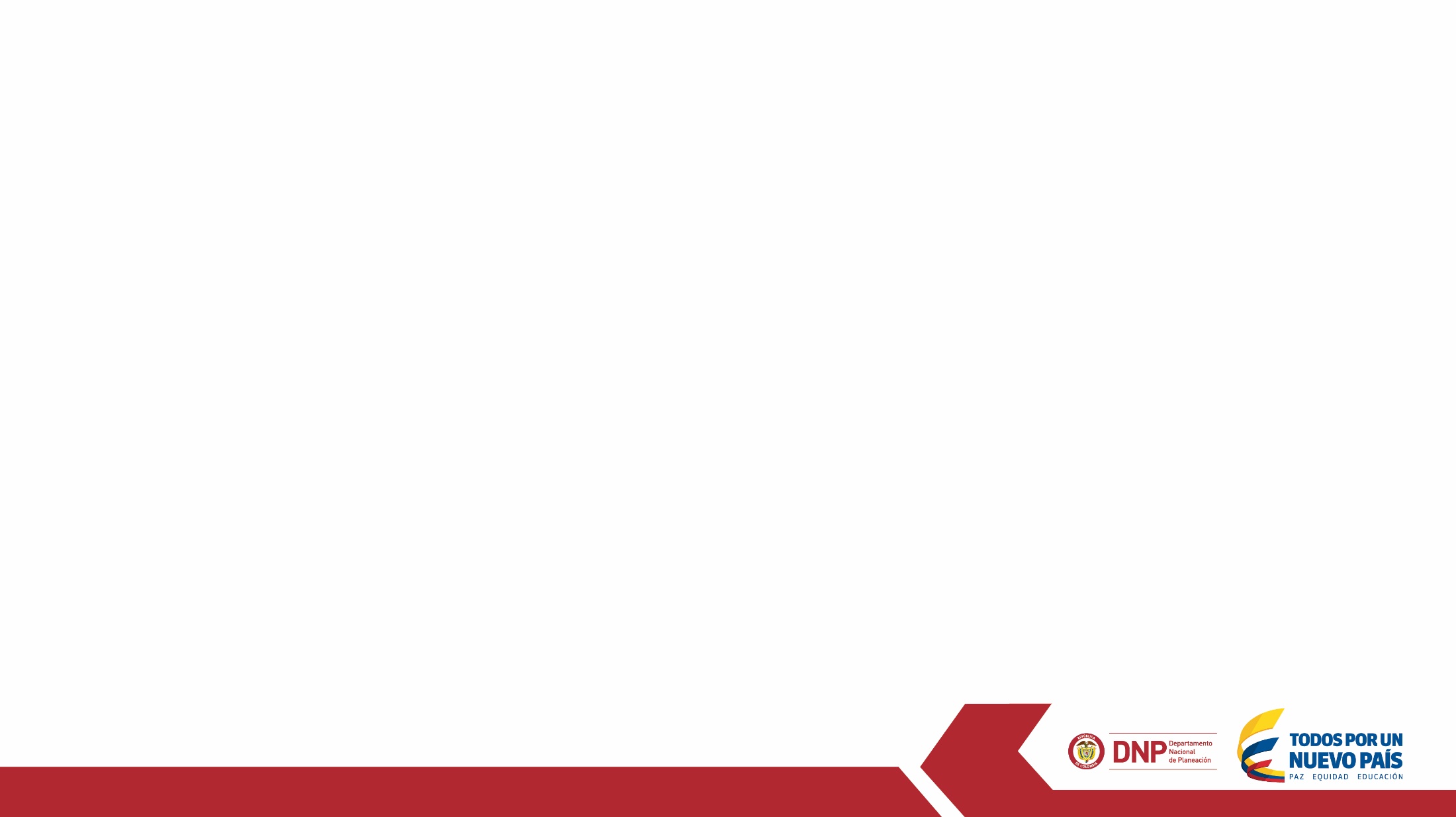 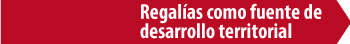 Decreto 2190 de 2016
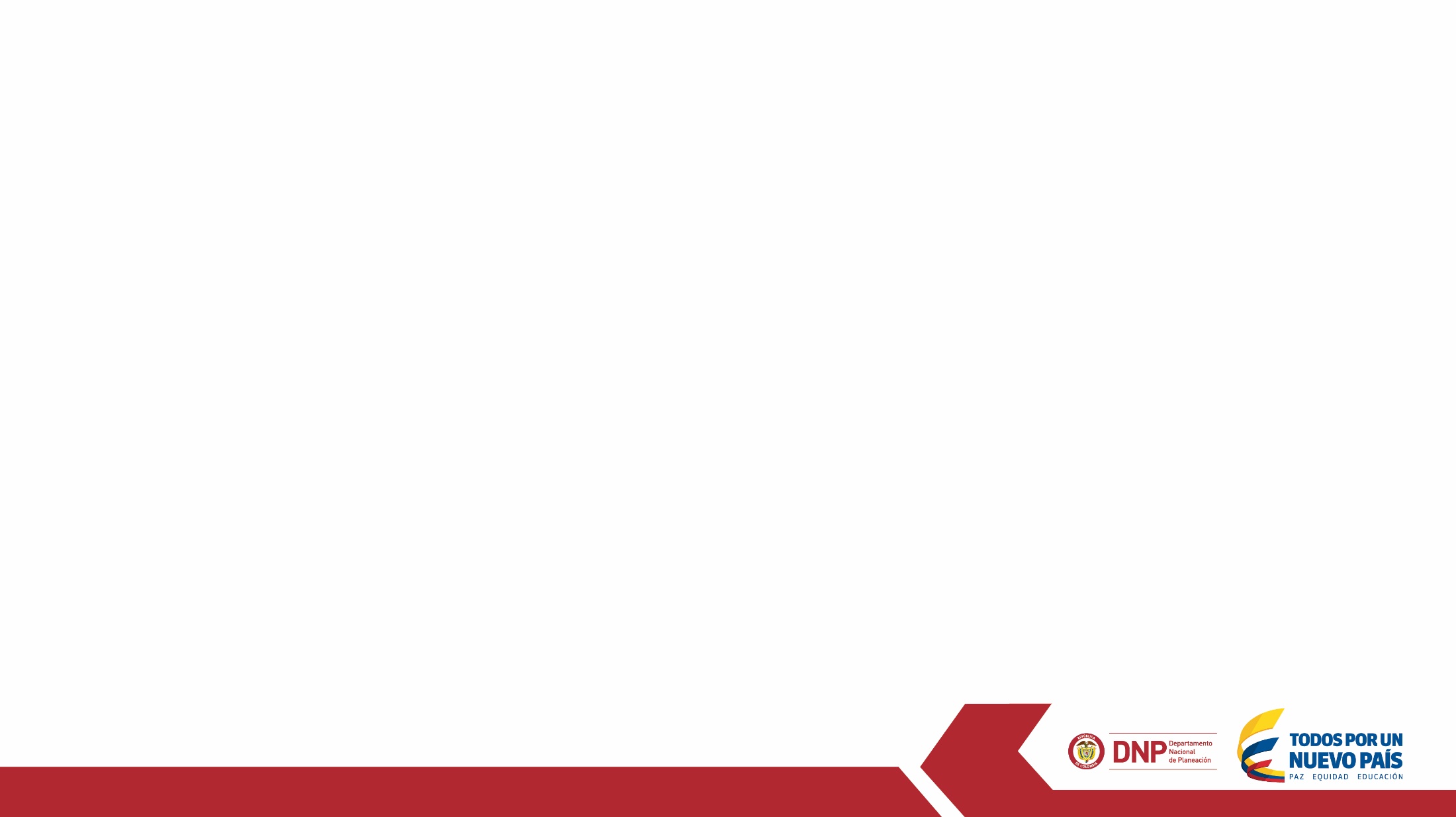 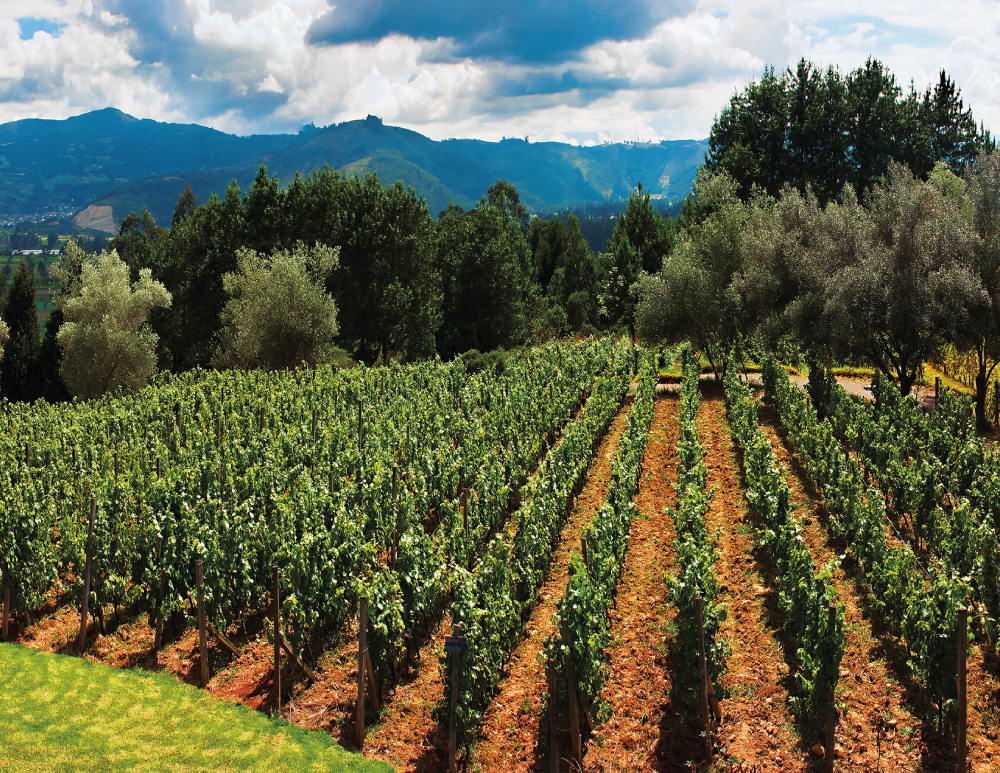 Decreto 2140 de 2016
Otorgamiento de subsidios con recursos del SGR para financiar los costos de las redes internas y otros gastos asociados a la conexión al servicio de gas combustible por redes.
DECRETO 2140 DE 2016
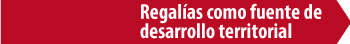 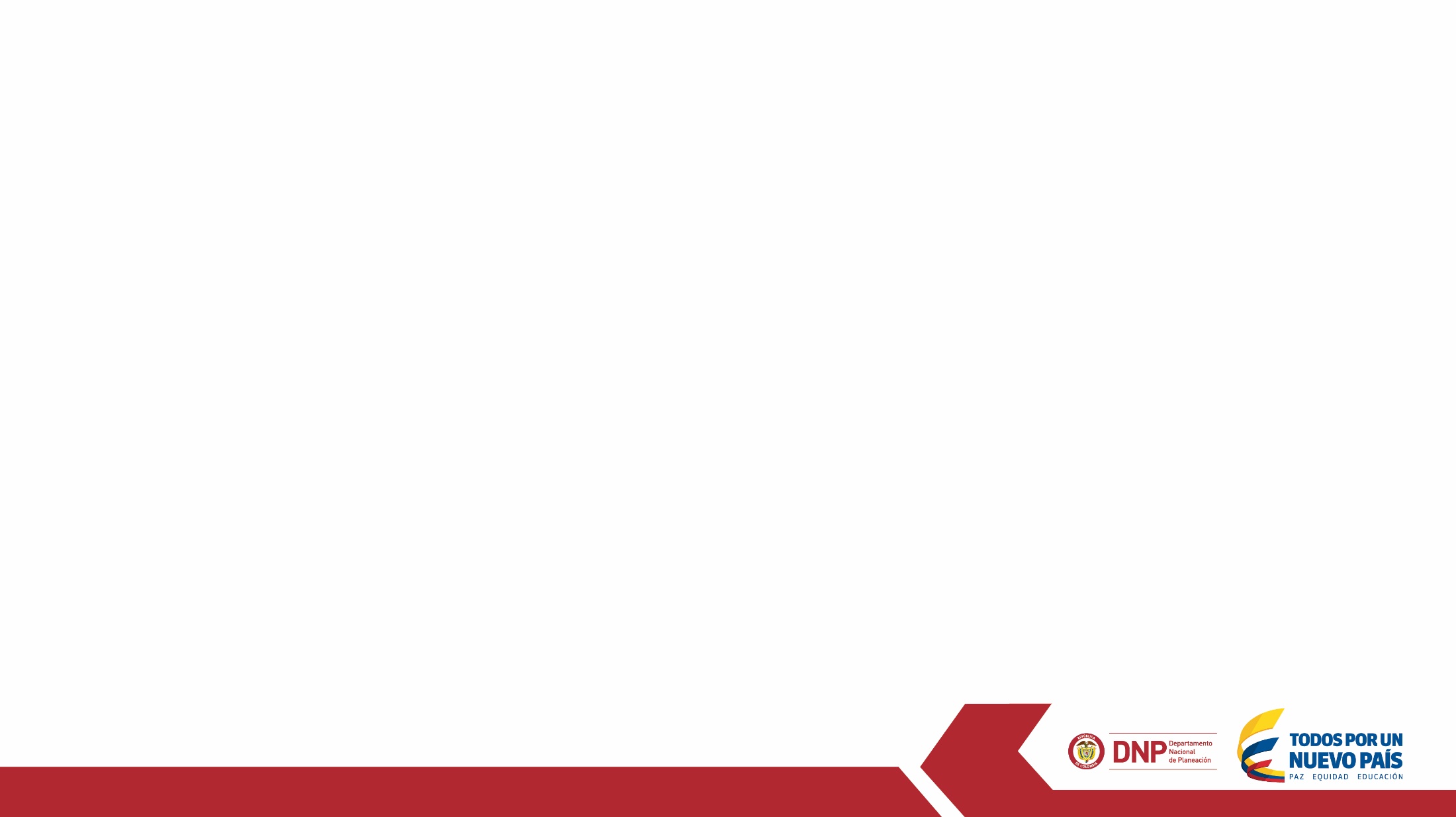 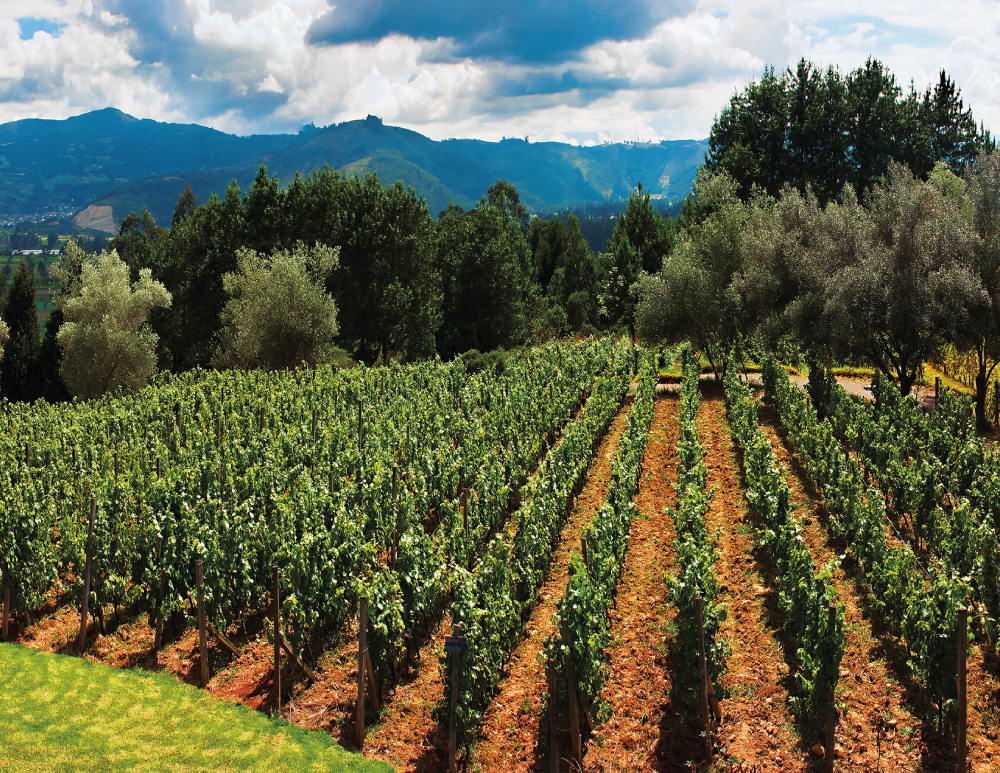 Acuerdo 39 de 2016 
Líneas programáticas
Líneas programáticas indicativas
Antecedentes
Colombia en la OCDE: Presupuesto por Resultados.

Ley 1753 de 2015, Artículo 148 - Presupuesto Orientado a Resultados, como una técnica presupuestal que permite alinear la planeación y el presupuesto.

Ley 1744 de 2014, Artículo 20 - Líneas programáticas indicativas articuladas con los objetivos del SGR y los planes de desarrollo de las entidades territoriales.
Líneas programáticas indicativas
Generalidades
SITUACIÓN ACTUAL
RESPUESTA QUE OFRECE
Líneas programáticas indicativas
Resultados Concretos
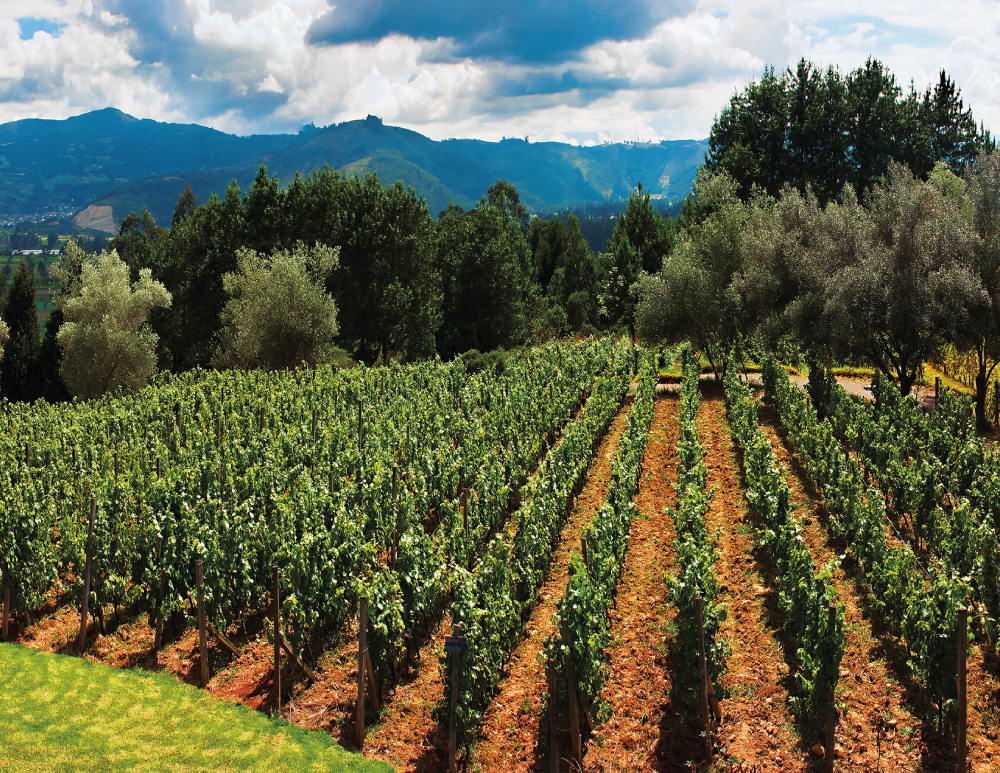 Acuerdo 40 de 2016 
Lineamientos enfoque diferencial.
Primera sesión anual: (*)
Informar de las comunidades étnicas asentadas en la entidad territorial de competencia del OCAD.
Establecer el valor a invertir durante el bienio en proyectos de enfoque diferencial con recursos del FRC (40%)
Establecer el valor a invertir en proyectos de enfoque diferencial con recursos de las asignaciones directas.
Lineamientos Enfoque Diferencial 
(Ac. 40 de 2016)
Responsabilidad Sec. Técnicas
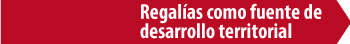 En las demás sesiones la sec. técnica comunicará a los miembros del OCAD los saldos a invertir en proyectos de enfoque diferencial, su estado en el ciclo del proyecto, etc.
(*) Nota: Esta información debe ser comunicada a los representantes legales de las comunidades étnicas dentro de los tres (3) días hábiles siguientes a la suscripción del acta.
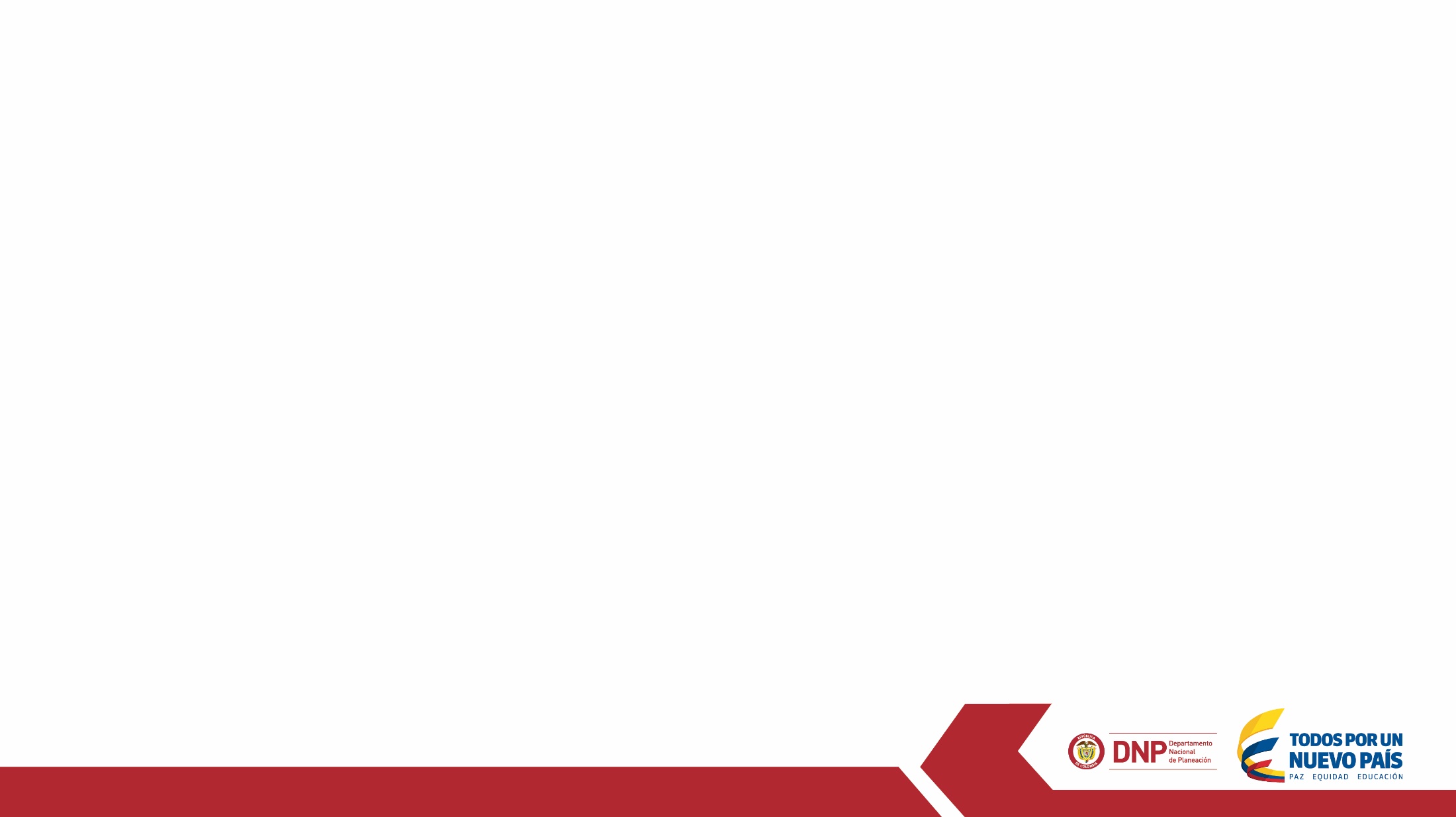 Lineamientos Enfoque Diferencial 
(Ac. 40 de 2016)
Evaluar, viabilizar, priorizar y aprobar al menos en una sesión del año proyectos de inversión con enfoque diferencial con asignaciones directas y por lo menos una sesión del bienio con recursos del FCR (40%).
Responsabilidades OCAD
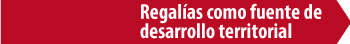 Los OCAD municipales deben invertir:
Al menos una vez en el bienio, hasta el 8% de la asignación bienal por el Fondo de Compensación Regional (Especificas).
Al menos una vez al año para invertir mínimo el 3% por asignaciones directas si reciben más de 2000 smmlv. 

Los OCAD departamentales deben invertir:
Al menos el 1% por asignaciones directas cada año si reciben más de 2000 smmlv.
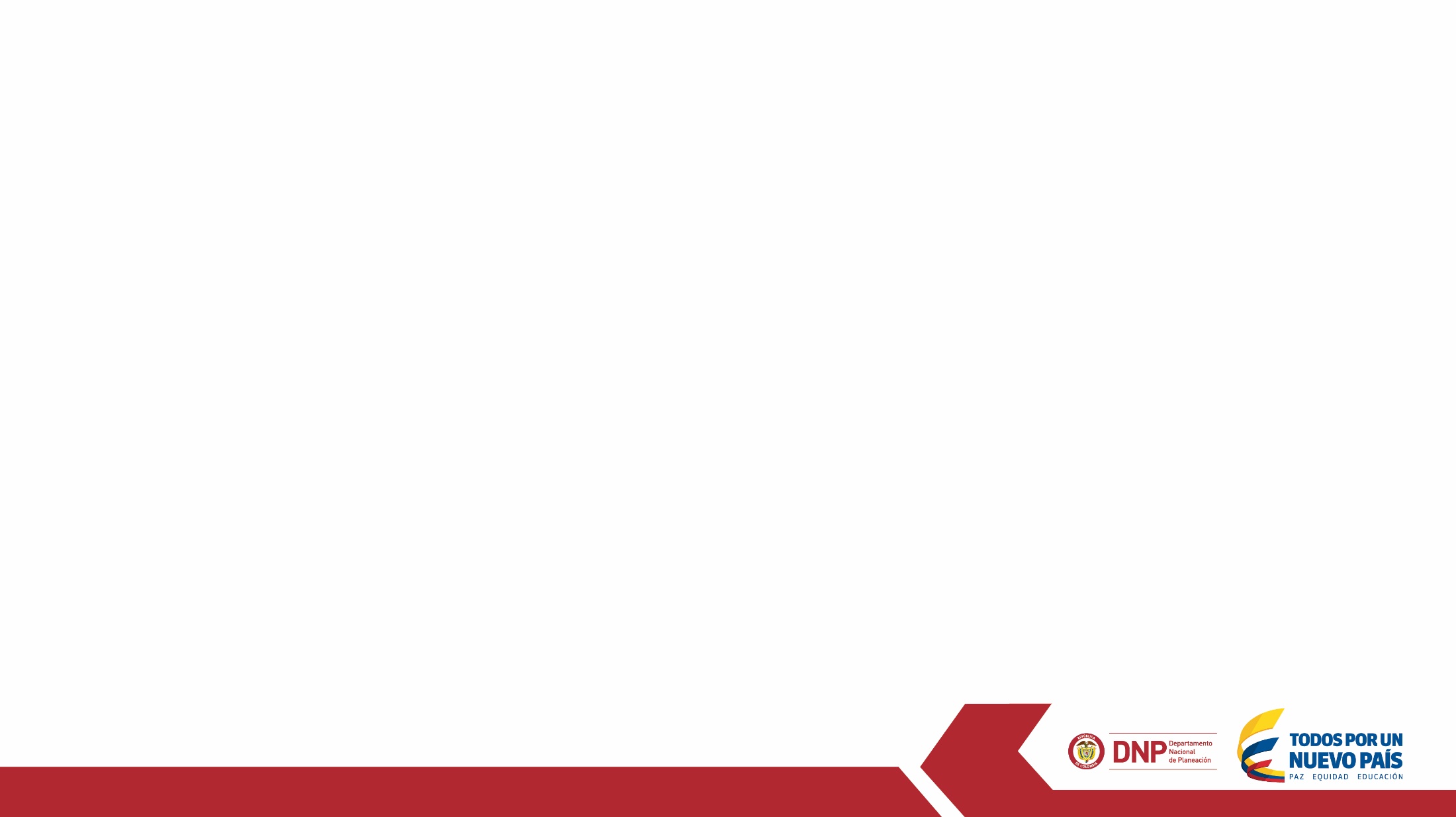 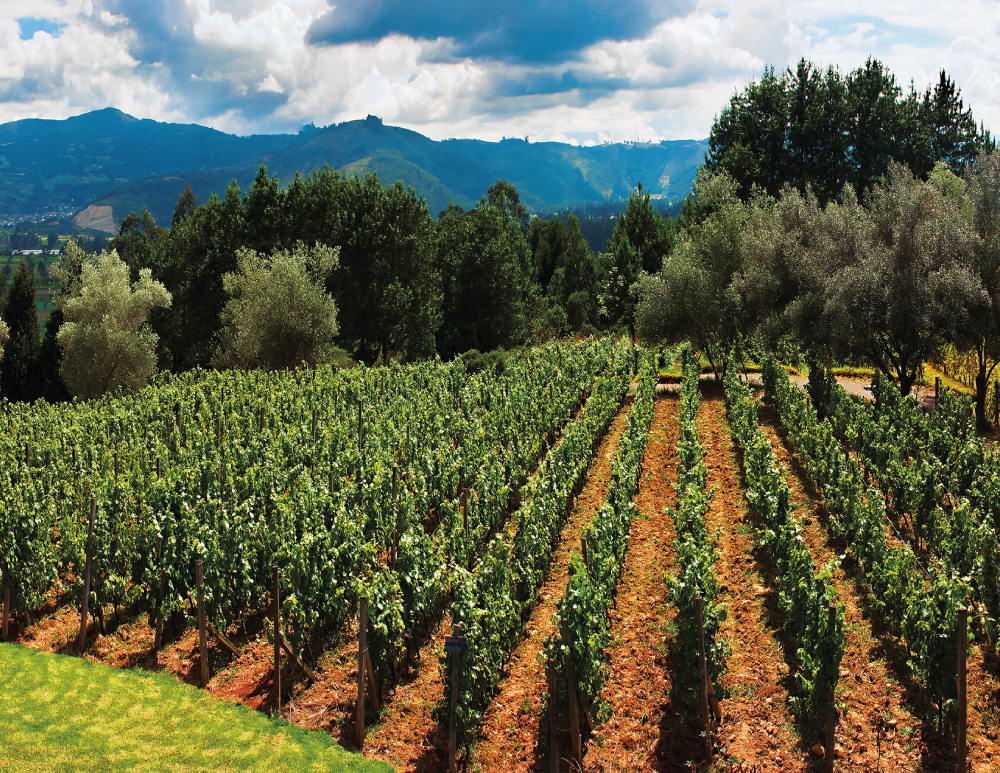 Acuerdo 41 de 2016
Política General del SGR
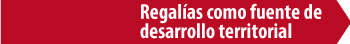 Política General del SGR (Ac. 41 de 2015)
Objetivo: Garantizar el manejo responsable y eficiente de los recursos que el Estado percibe por concepto de regalías y compensaciones para la estabilidad del entorno económico del país y el fortalecimiento del desarrollo regional, el buen gobierno y la coordinación intergubernamental.
EJES
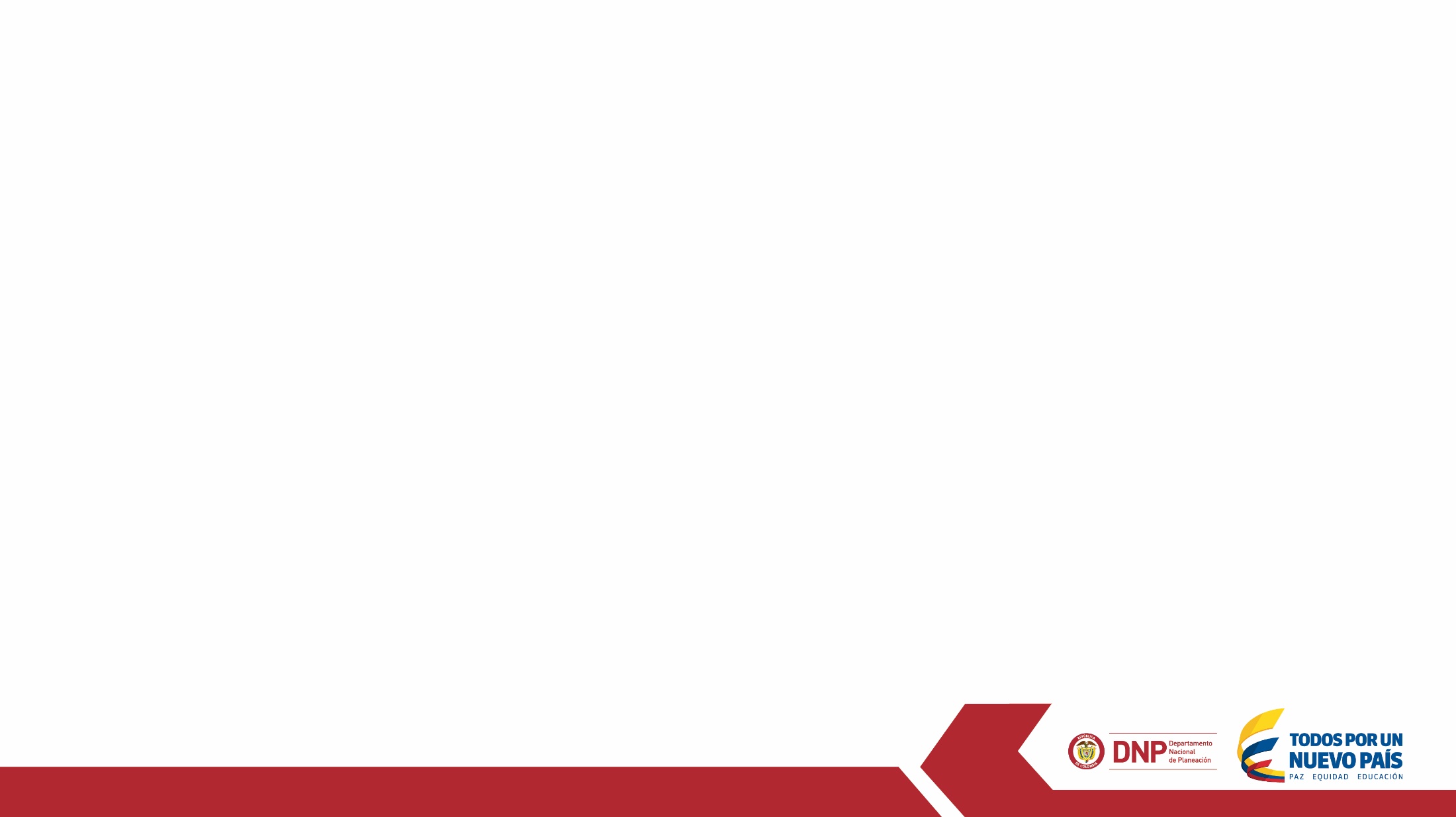 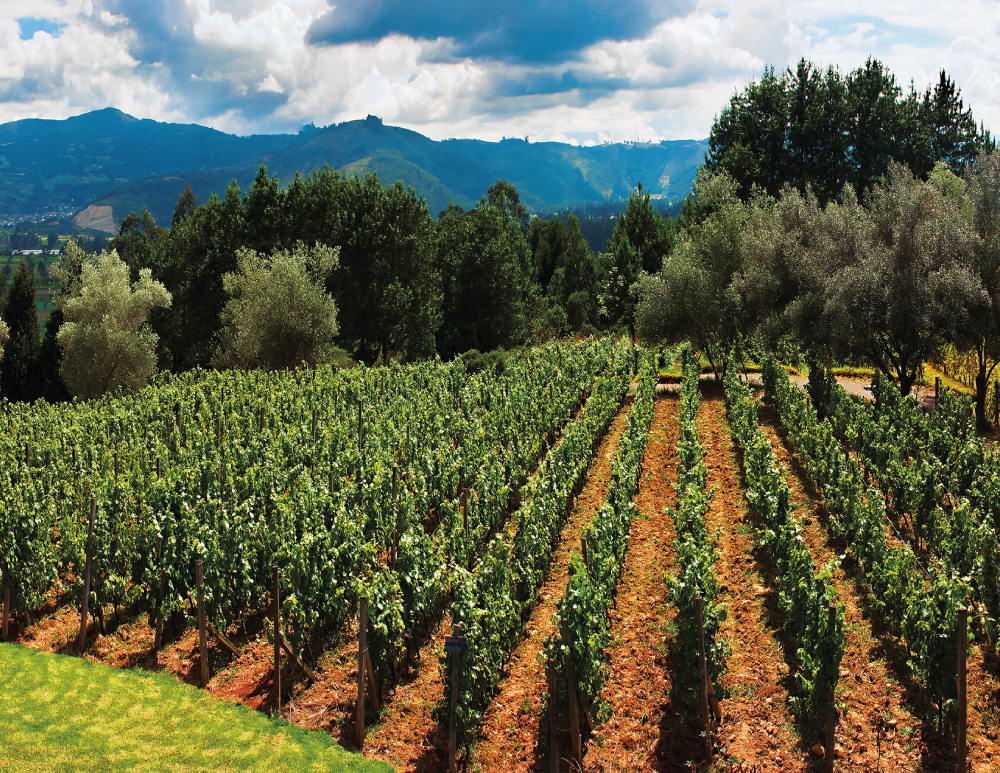 Acuerdo 42 de 2016 
Modificación Anexo 13 ‘Transporte’ del Acuerdo 38
Modificación Anexo 13 del Ac. 38 
(Ac. 42 de 2016)
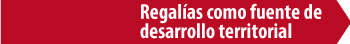 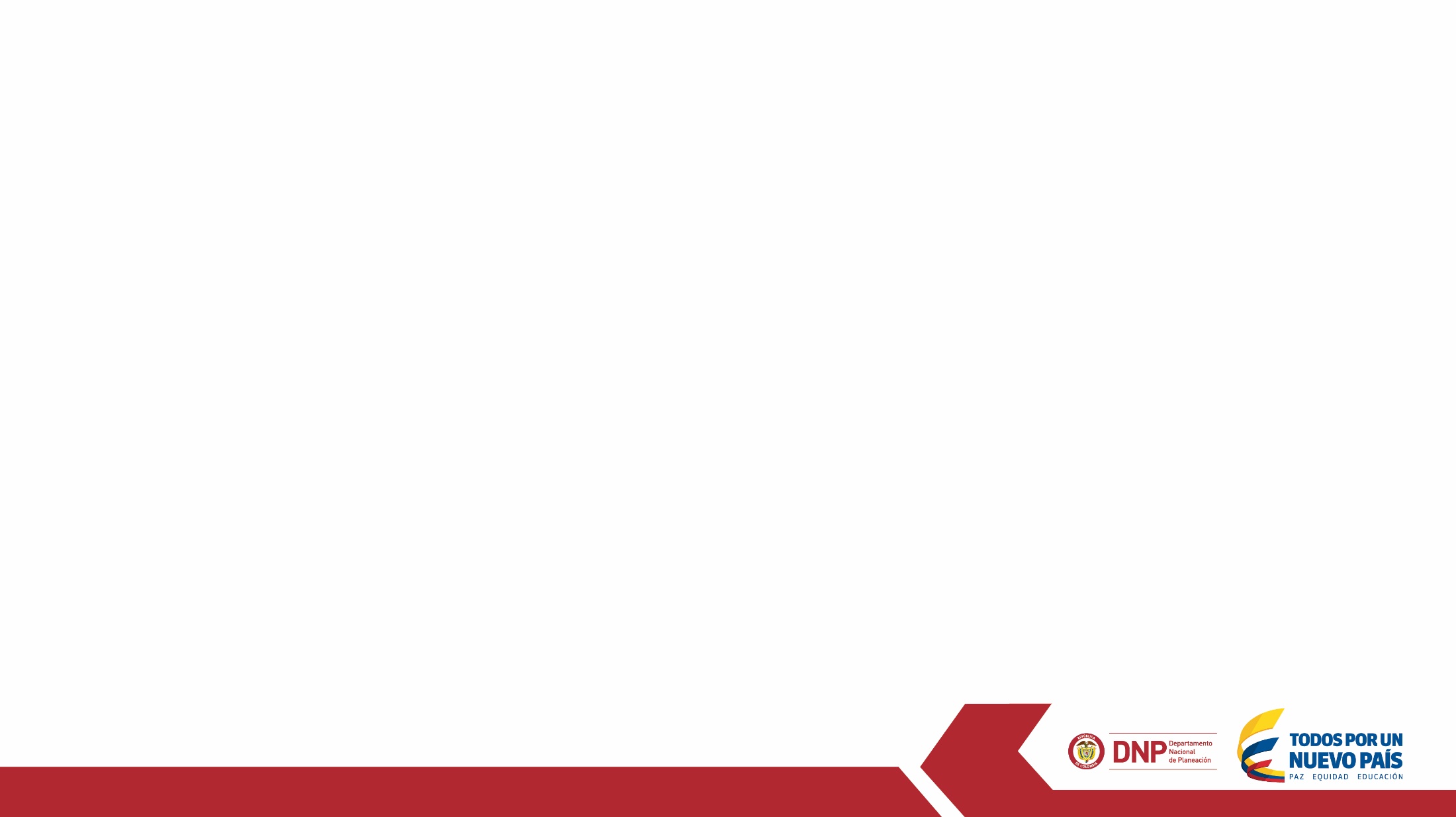 Secretaría Técnica 
Comisión Rectora
Tel. (571) 381 5000
Ext. (2) 3912
Calle 26 No. 13-19
Bogotá, Colombia